Осенние 
явления природы
Осенние
месяцы
Опустел наш школьный сад,
Паутинки вдаль летят,
И на южный край земли
Потянулись журавли,
Распахнулись двери школ.
Что за месяц к вам пришёл?
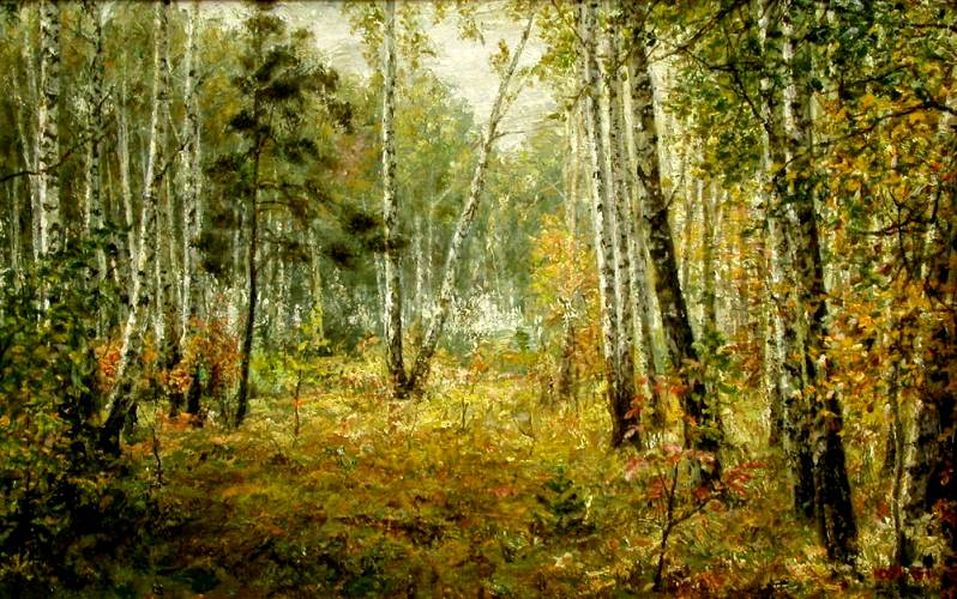 СЕНТЯБРЬ
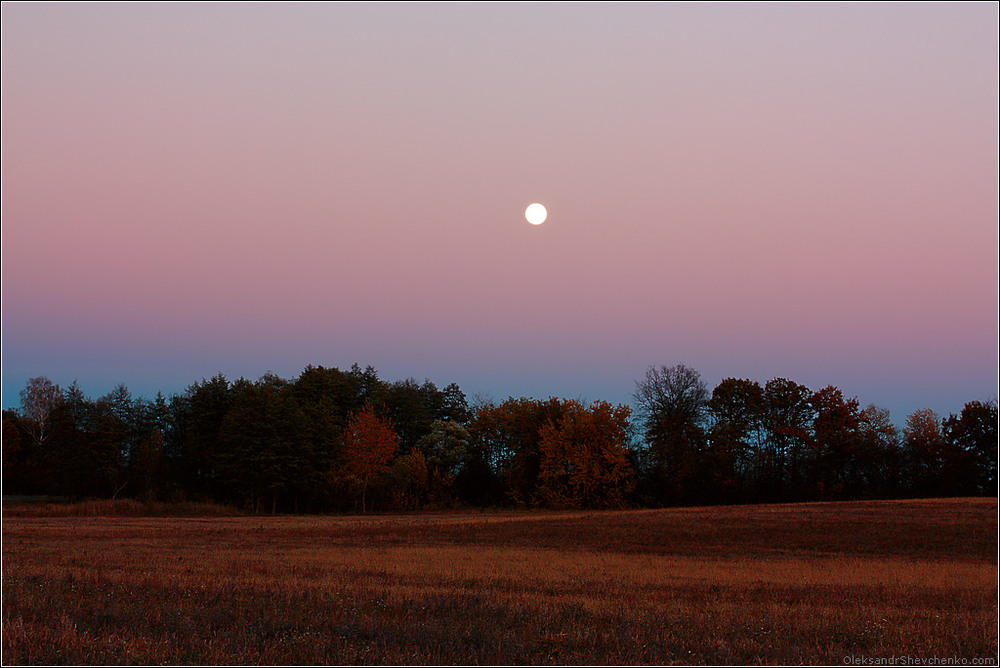 Сентябрь –  первый месяц осени.
    В старину его называли  Хмурень  из-за раннего наступления сумерек.
Всё мрачней лицо природы,
Почернели огороды,
Оголяются леса,
Молкнут птичьи голоса,
Мишка  в спячку завалился. 
Что за месяц к вам  явился?
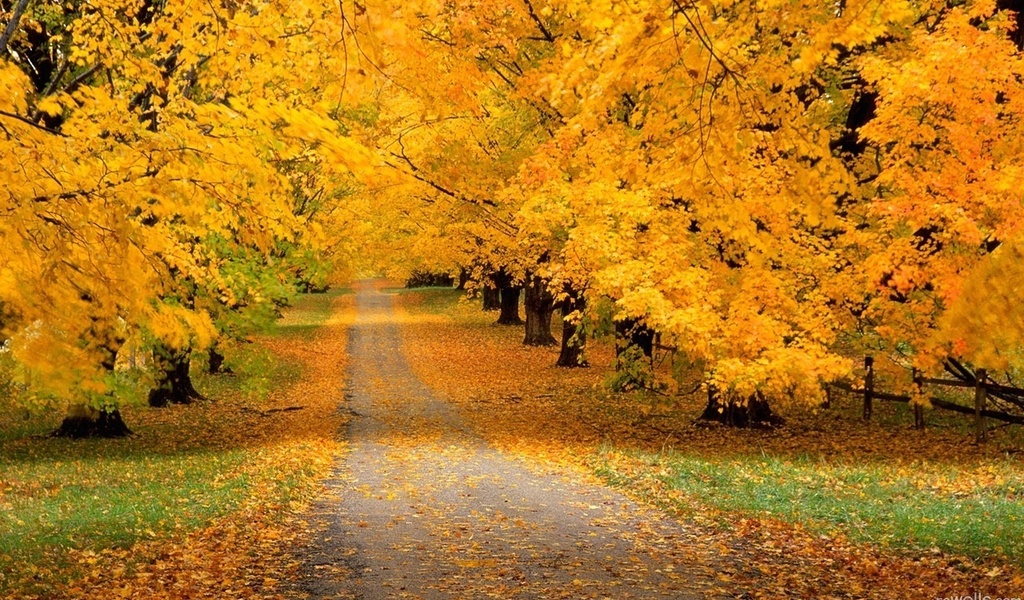 ОКТЯБРЬ
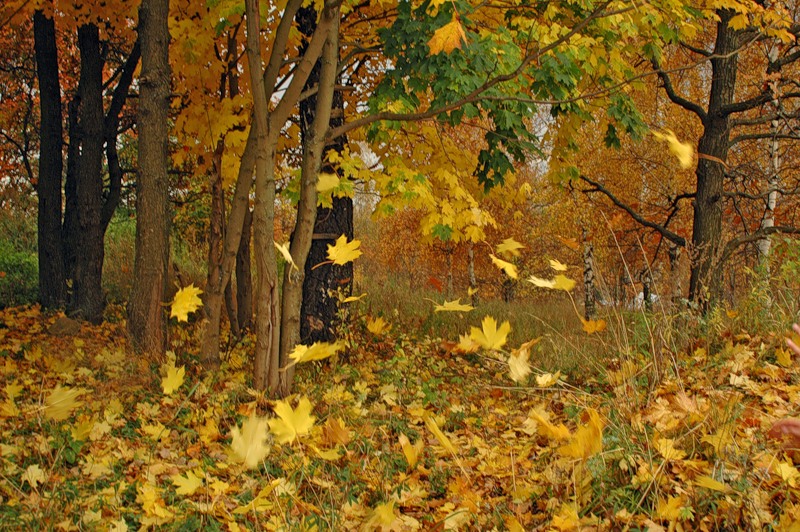 В октябре лист с деревьев облетает, кружится, недаром зовут его листопадником.
Поле чёрно-белым стало, 
Падает то дождь, то снег, 
А еще похолодало,
Льдом сковало воды рек,
Мёрзнет в поле озимь ржи.
Что за месяц подскажи?
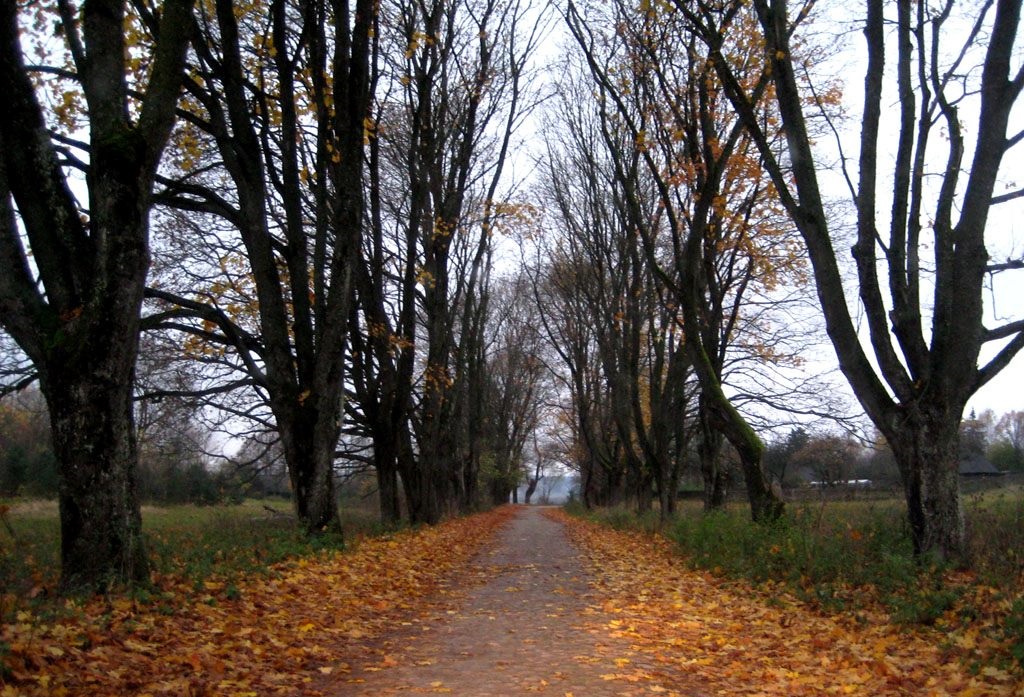 НОЯБРЬ
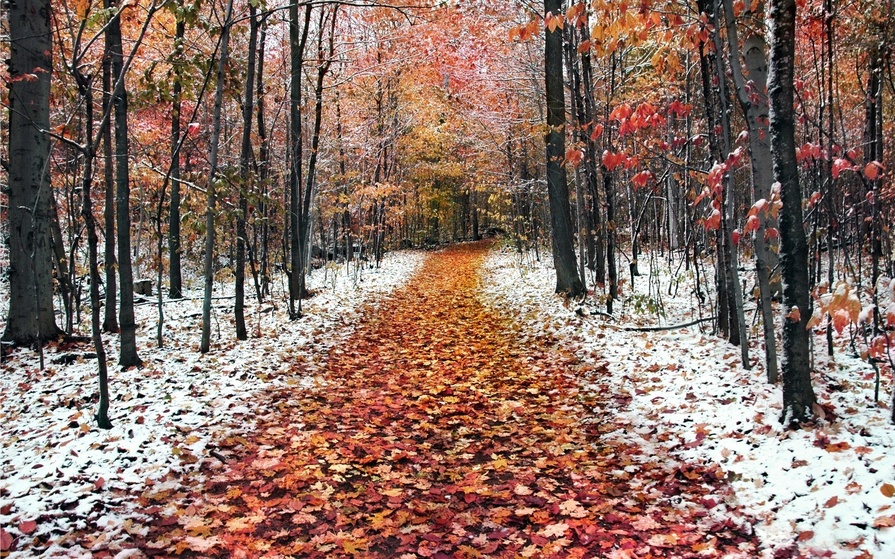 Ноябрь - ворота зимы. 
«Зиме – родной батюшка», - так величают ноябрь.
Осенние явления 
природы
(в загадках)
Листья желтые летят, 
Падают, кружатся, 
И под ноги просто так
Как ковер ложатся! 
Что за желтый снегопад? 
Это просто ...
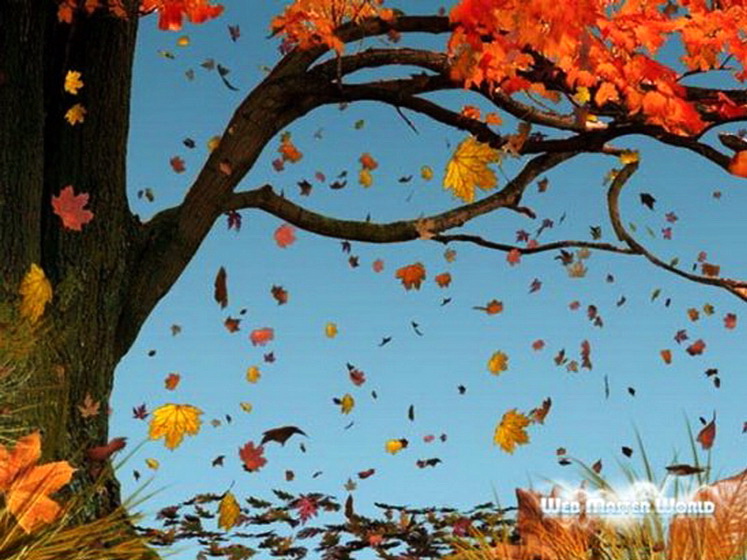 ЛИСТОПАД
Тучи нагоняет, 
Воет, задувает. 
По свету рыщет, 
Поет да свищет.
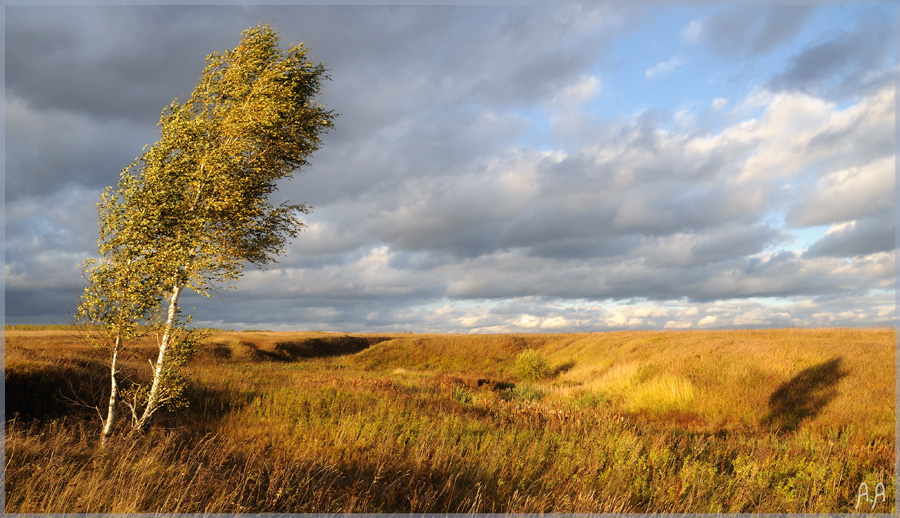 ВЕТЕР   
Осенью часто дуют холодные ветры
Кто всю ночь по крыше бьёт 
Да постукивает, 
И бормочет, и поёт, убаюкивает?
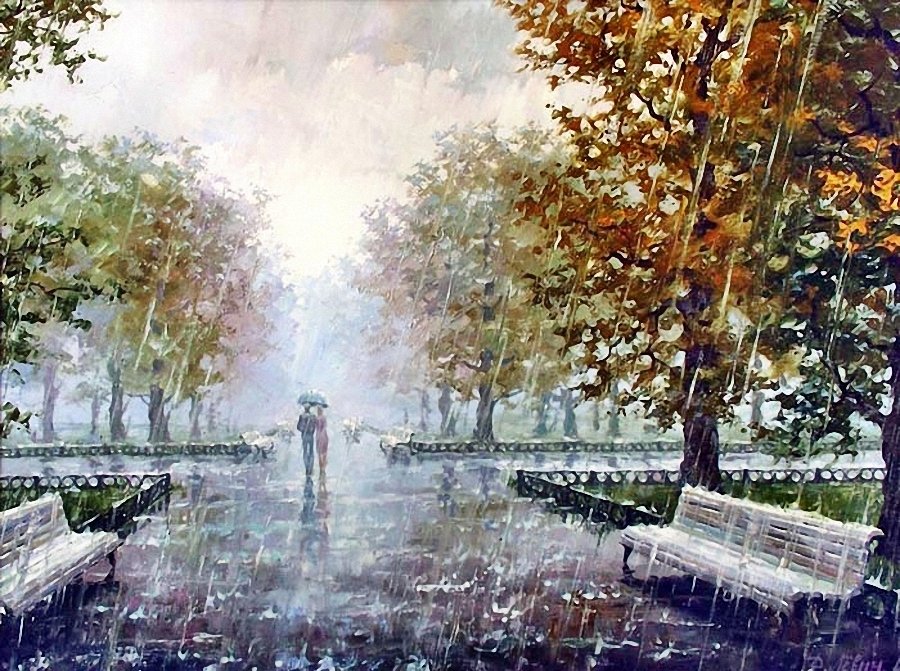 ДОЖДЬ
Осенние дожди мелкие, затяжные, холодные.
Седой дедушка у ворот Всем глаза заволок.
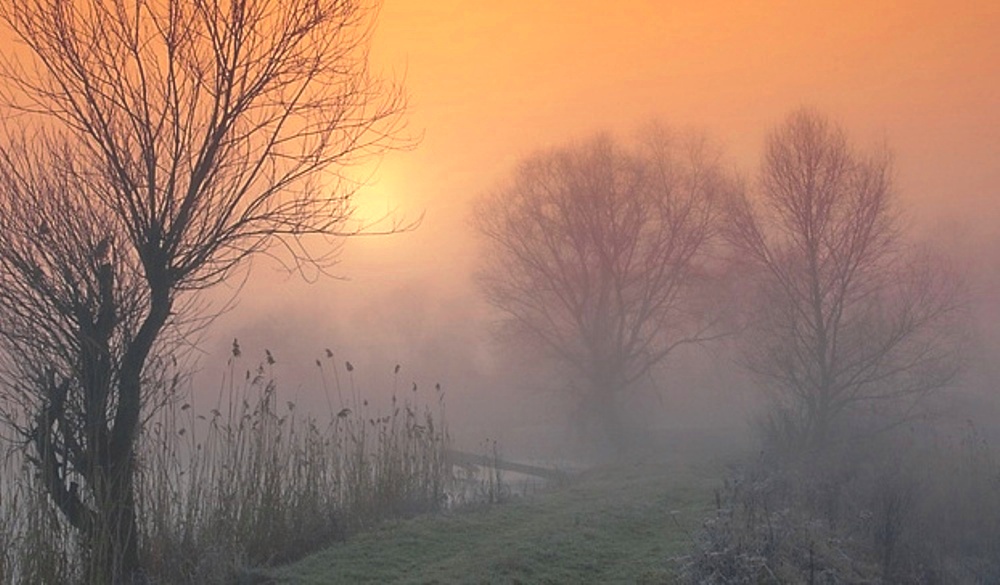 ТУМАН
По утрам над водоемами расстилаются густые туманы.
Не колючий, светло-синий
По кустам развешан…
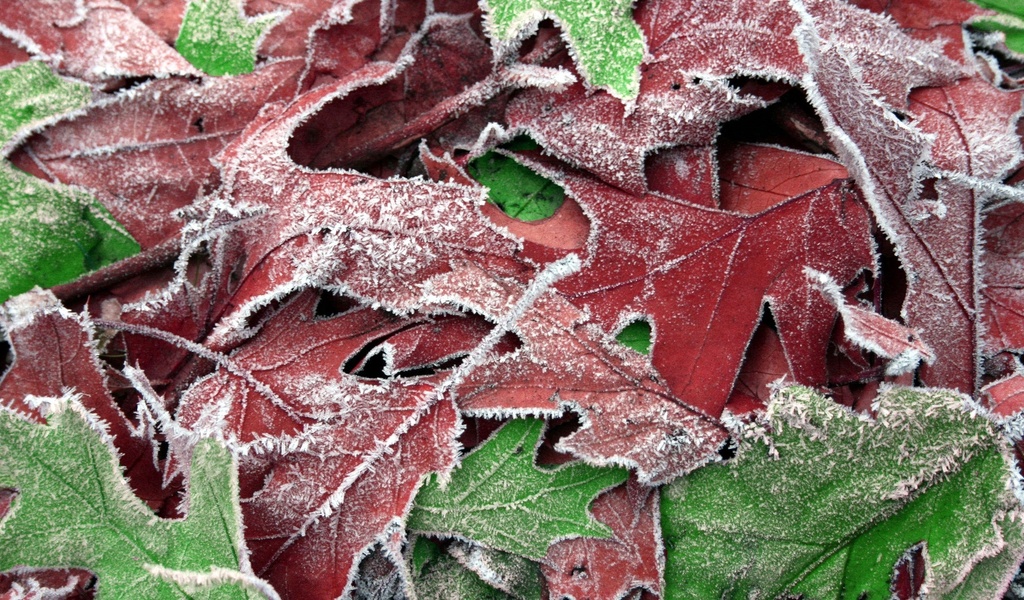 ИНЕЙ
В октябре пока тепло,
А на лужице - стекло.
Ведь холодной ночью звездной
Наша лужица подмерзла,
Сразу стала интересней:
На стекло ступи - и треснет!
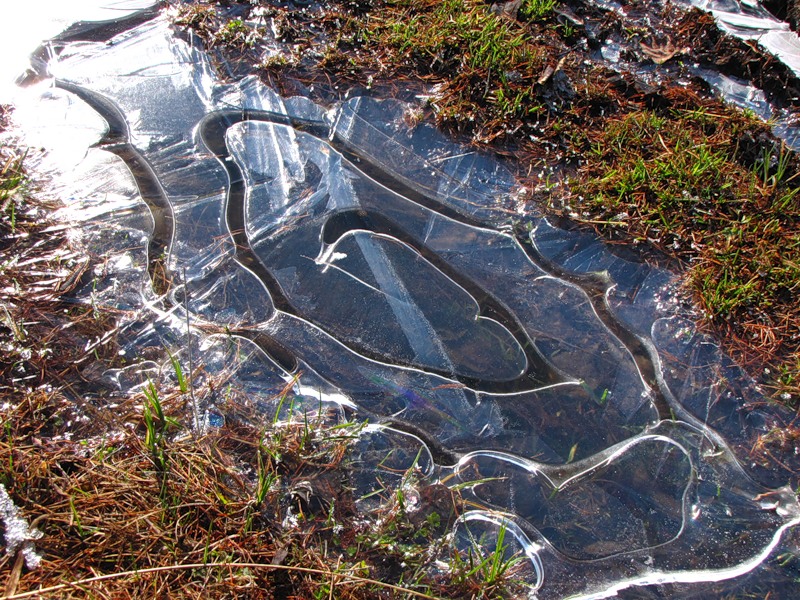 ЛЕД
Поздней осенью часты ЗАМОРОЗКИ.
МОЛОДЦЫ!